Workshop guide
Facilitator: 
Read notes to prepare. See English slides.
Practice the script aloud. Change as needed. 
Ready the family-facing materials.
Display slide 2 as families arrive.
Share the story
کہانی شیئر کریں
ایجنڈا
خوش آمدید
پڑھنے سے متعلق ٹپ
میں نے سخت الفاظ سے حملہ کرنے کا طریقہ سیکھ لیا!
مشق کا وقت
عکاسی اور اپڈیٹس
خاندانی اعتماد کا سروے
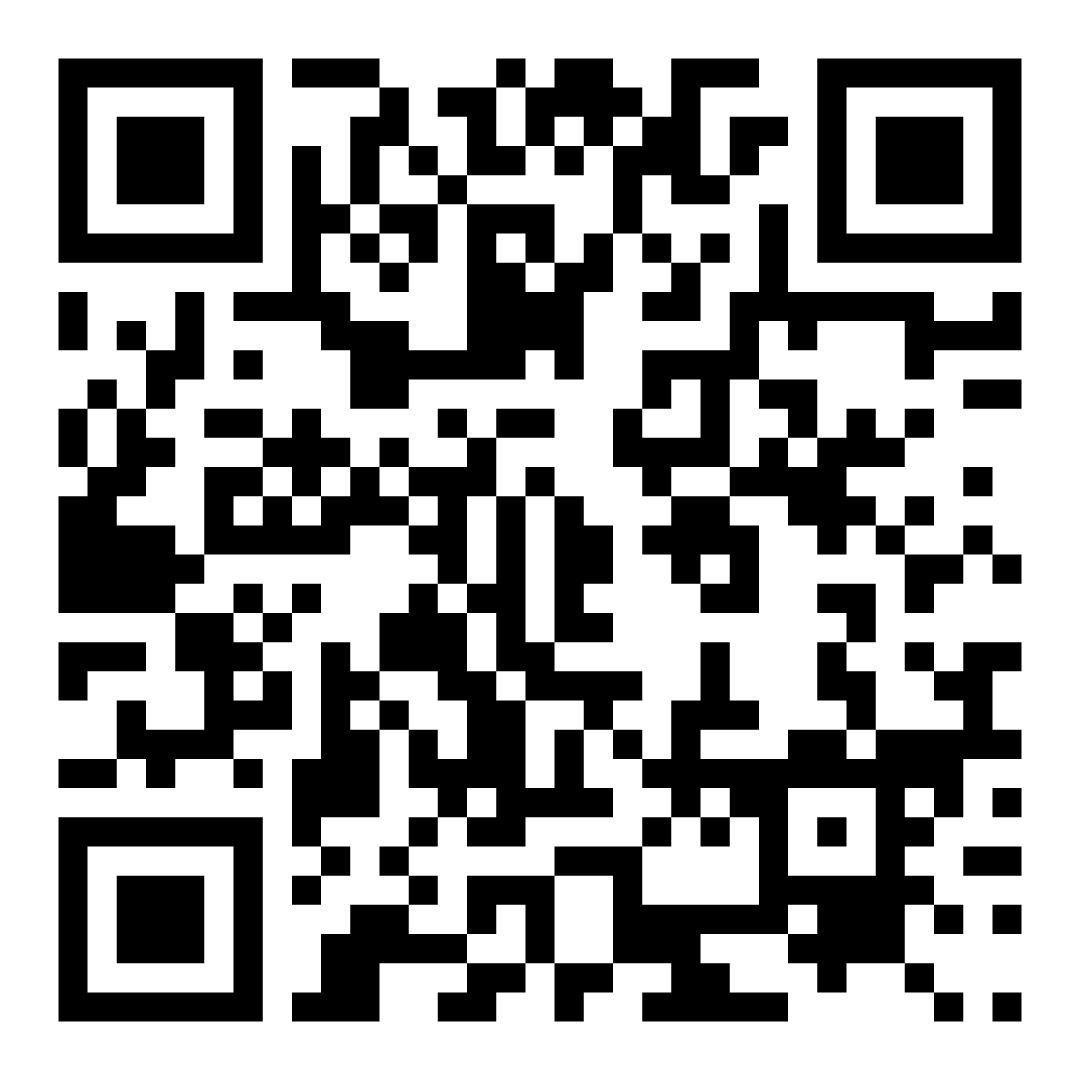 آپ اپنے بچے کے ساتھ پڑھنے کے بارے میں کیسے محسوس کر رہے ہیں اس کو شیئر کرنے کے لیے اس کوڈ کو سکین کریں۔
ورکشاپ سے متعلق ہدایات
تیار رہیں۔
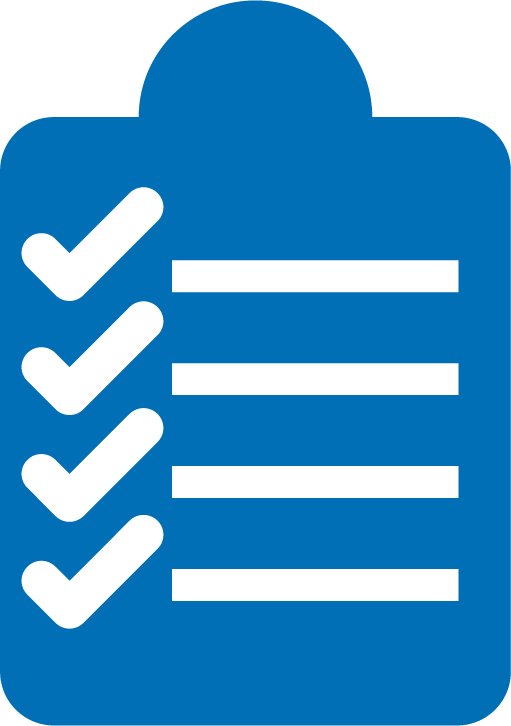 حاضر رہیں۔
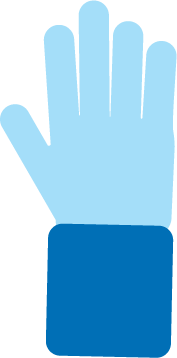 شائستہ رہیں۔
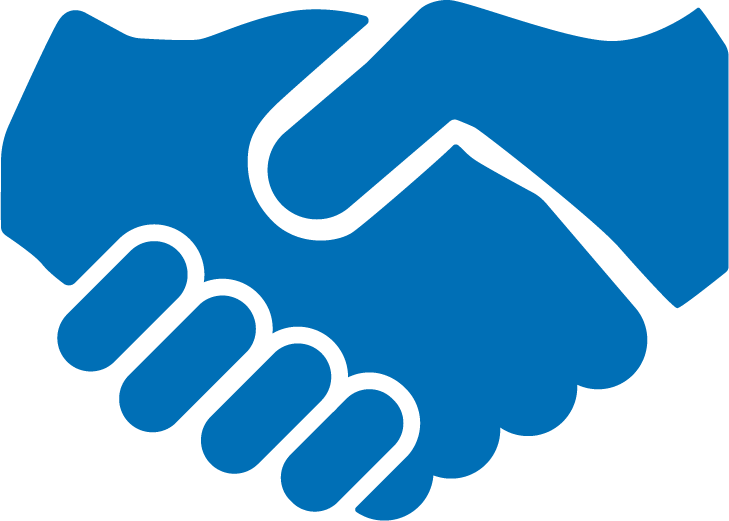 سوالات پوچھیں۔
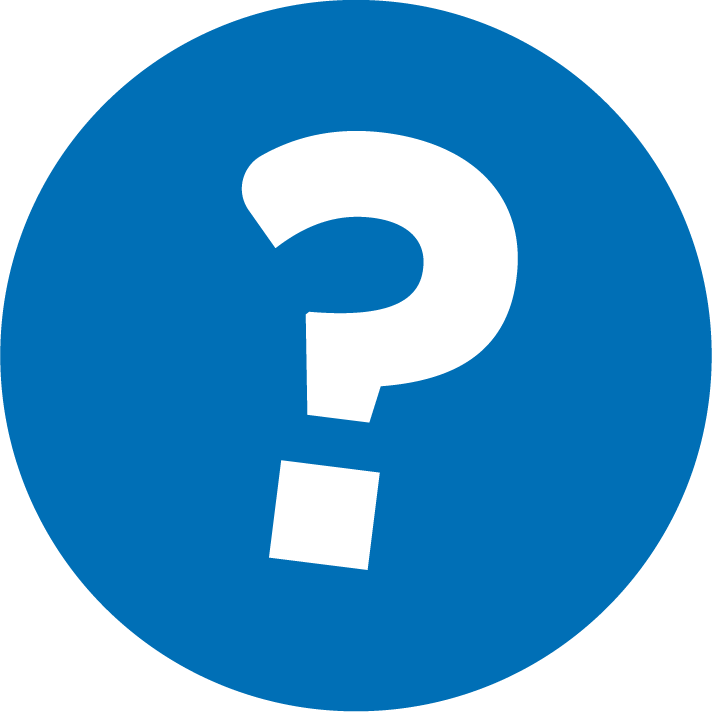 کہانی شیئر کریں
1
کوئی-چاہتا تھا
2
لیکن
3
تو پھر
کہانی کی تلخیص کرنے سے ہمیں اسے بہتر طریقے سے سمجھنے میں مدد ملتی ہے۔
خواندگی کی شرائط کی پڑتال کریں
کہانی کے مرکزی نکات کا ایک مختصر بیان بتانا
تلخیص کریں
افسانوی کہانیوں کی تلخیص کرنا
طویل تلخیص
عنوان
تلخیص
کردار
ترتیب 
آغاز 
درمیانی
اختتام
بہت ساری تفصیلات
مصنف کا مقصد
ذاتی تعلق
مختصر تلخیص
عنوان
مرکزی کردار
دشواری (یا تنازعہ)
حل
کہانی کو دوبارہ سنائیں جیسے کہ آپ کسی فلم کو دوبارہ سناتے ہیں۔
کوئی-چاہتا تھا-لیکن-تو-پھر
ٹپس اور ٹرکس
کوئی = مرکزی کردار
چاہتا تھا/لیکن = دشواری         (یا تنازعہ)
تو/پھر = حل            (یا ریزولیوشن)
لیکن
تو
چاہتا تھا
پھر
کوئی
1 کوئی-چاہتا تھا
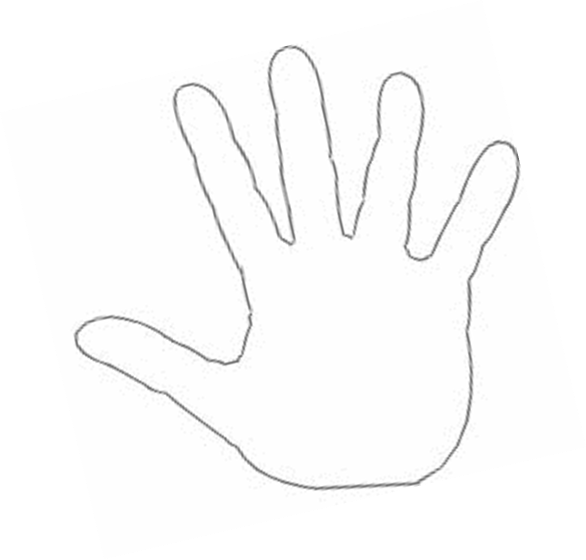 پل کے دوسری جانب ہری گھاس کھانا چاہتا تھا۔

کوئی…تین بکریاں
دی تھری بلی گوٹس گرف
2. لیکن
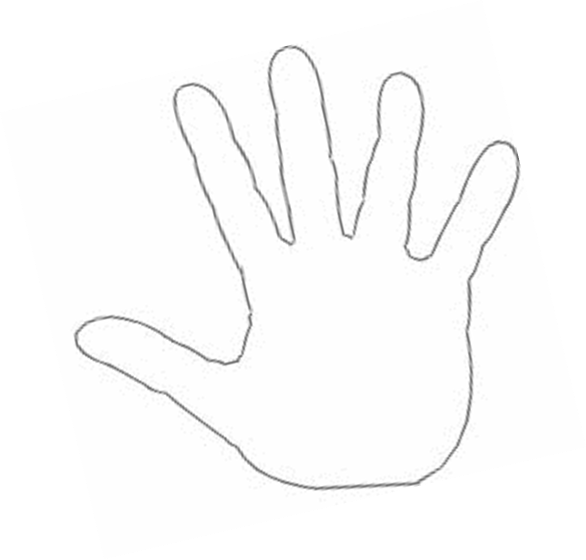 لیکن ایک بدصورت ٹرول نے انہیں روک دیا۔
دی تھری بلی گوٹس گرف
3. تو پھر
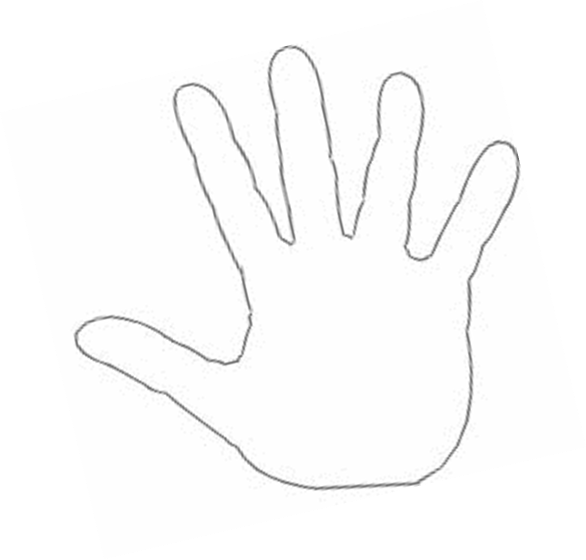 تو سب سے بڑے بکرے نے اسے دھکا مار کر پل سے نیچے اتار دیا۔

پھر وہ پل کو پار کر سکتے تھے اور سکون سے گھاس کھا سکتے تھے۔
دی تھری بلی گوٹس گرف
چلو دیکھتے ہیں
انگریزی

https://youtu.be/2a5BdQr2O2Q
Español
جلد آرہا ہے
اپنے ہاتھ کا استعمال کریں
ٹپس اور ٹرکس
بڑے بچے پوری کتاب کے بجائے ایک باب یا حصے کی تلخیص کر سکتے ہیں!
لیکن
تو
چاہتا تھا
پھر
کوئی
پڑھنا = گفتگو کرنا (K-1)
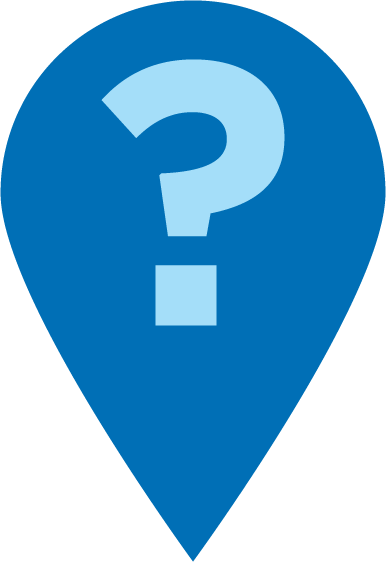 مرکزی کردار کون ہے؟
کردار کیا چاہتا ہے؟ ان الفاظ/تصاویر کی طرف اشارہ کریں جس سے آپ کو جاننے میں مدد ملی۔
کردار جو چاہتے تھے وہ حاصل کیوں نہیں کر سکتا؟ آپ کیسے جانتے ہیں؟
کہانی کے اختتام میں کیا ہوا؟ مجھے کتاب میں دکھائیں۔
پڑھنا = گفتگو کرنا (2-3)
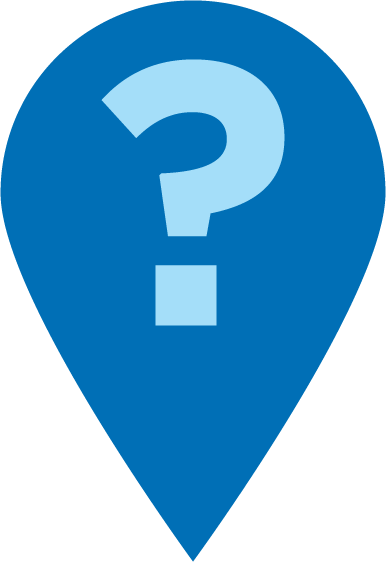 مرکزی کردار کون ہے؟ وہ کیا چاہتے تھے؟ آپ کیسے جانتے ہیں؟
کردار کی پریشانی کیا ہے؟ مجھے دکھائیں کہ آپ کو کیسے معلوم ہے۔
اور پھر کیا ہوا؟ کردار اس پریشانی سے کیسے نکلا؟ یہ کس صفحے پر واقع ہوا؟
الأسر التي تتحدث لغات متعددة
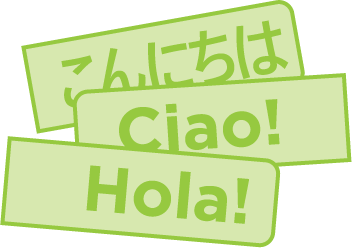 سوالات پوچھیں اور کتابوں کے بارے میں کسی بھی زبان میں بات کریں!
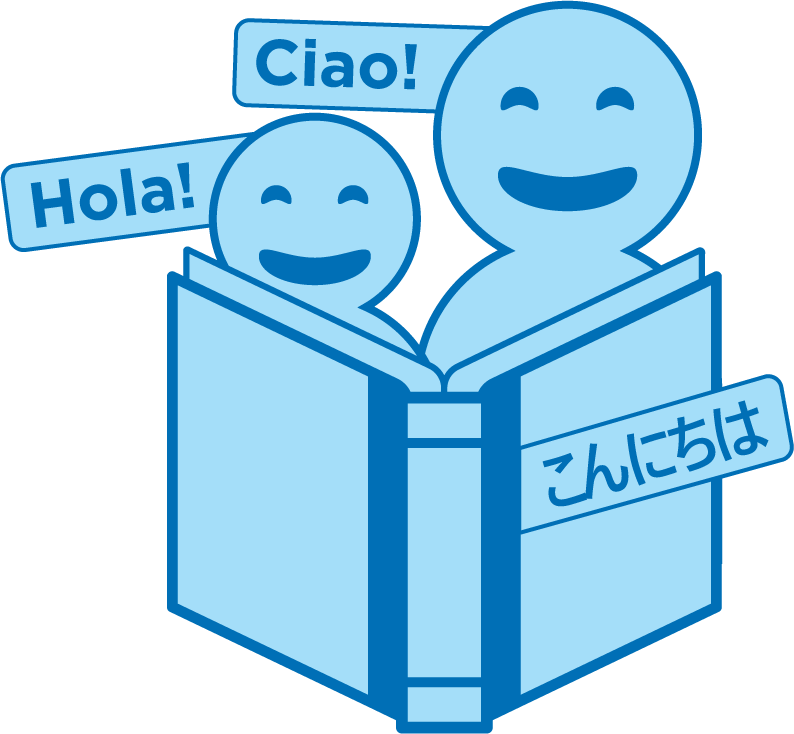 کسی بھی زبان میں کتابوں کے ساتھ اسے استعمال کریں۔
مشق کا وقت
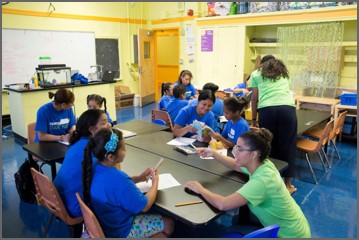 جب آپ کے پاس کوئی سوال ہو تو مجھے کال کریں!
کوئی-چاہتا تھا
1
لیکن
2
3
تو پھر
عکاسی کریں
پڑھنے کے ٹوٹکے کے بارے میں کوئی بھی سوالات؟
مڑیں اور اپنے بچے سے بات کریں: گھر پر پڑھنے کے اس ٹوٹکے کو آزمانے کے لیے کیا ہم تیار محسوس کرتے ہیں؟
آپ اسے گھر میں کس طرح استعمال کر سکتے ہیں براہ مہربانی شیئر کریں۔
آپکا سوال کمرے میں موجود کسی اور کی مدد کرے گا!
براہ کرم، فیڈ بیک دیں
آپ کا ان پٹ ہمارے وقت کو ایک ساتھ بہتر بناتا ہے!